Journée internationale de la femme 2025
Accélérer l'action » Collectivement, nous pouvons accélérer l'action en faveur de l'égalité des sexes et des opportunités.
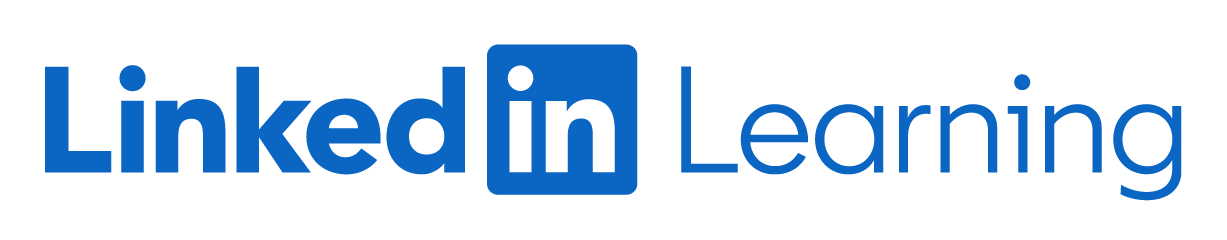